Risk-based Global Insurance Capital Standard Version 1.0 for Extended Field TestingIAIS 10th Annual Global Seminar
Paolo Cadoni
Chair of the Capital, Solvency and Field Testing Working Group, IAIS




29 June 2017
Content
Introduction	
Features of ICS Version 1.0 for extended field testing
Issues covered in this document
Issues not covered in this document
Integration of ICS into ComFrame
Next steps
2
Background
The ICS is being developed by a truly international group of supervisors
Europe
Asia
North America
New members joining regularly
Some members joining to learn which is great
Enormous benefits in learning about each others’ systems and about what works and doesn’t work in different contexts
Volunteers participating also are on this learning journey
Financial theory that works in major markets with deep and liquid capital markets is not that easy to implement in other economies
Identification of global solutions challenging – e.g. calibrating interest rate risk when some currencies have negative interest rates for a number of maturities and others are experiencing high growth and inflation translated into high interest rates
To paraphrase President John F Kennedy – we are not doing this because it is easy but because it is difficult
3
Key take-aways from ICS Version 1.0
Extended field testing 
more Volunteer Groups, biggest year-on-year increase we have experienced from 2016 to 2017, more in the pipeline to join in 2018 (50+)
Data request extended in field testing to assess policy and technical issues
Policy issues – data necessary to assess the impact of different choices but not always sufficient – other factors come also into play
Technical issues – data quality and feedback from volunteers play an essential role – e.g. IRR calibration
Reduced number of options compared with 2016 Field testing – MAV, morbidity/disability risk, IRR for GAAP Plus
Exploring policy issues for capital resources
Innovations – ICS Simulation tool
4
ICS Version 1.0 for extended field testing vs 2017 Field Testing package
Technical and policy choices are the same, options explored are the same
Field Testing package is a data request intended for the Volunteer Groups – far too much detail for the wider stakeholder community
ICS Version 1.0 for extended field testing document
Less technical description of what is contained in 2017 Field Testing
124 pages versus 339 pages of technical specifications, 70,000+ cells in the template, 347 questions in the questionnaire, yield curves spreadsheets and derivation tools for yield curves
Explanation – what we learned from the 2016 ICS CD and previous field testing exercises, how we got to this point
Both cover all the components of the ICS:
ICS valuation covering the two valuation approaches, ie Market-Adjusted Valuation (MAV) and GAAP (Generally Accepted Accounting Principles) with Adjustments (GAAP Plus);
ICS capital resources;
ICS capital requirement based on the standard method; and
Scope of the group: perimeter of the calculation of the ICS
5
Issues not covered in the document
This document does not address matters that will be dealt with in the development of ICS Version 2.0. 
The IAIS is aware that stakeholders have a number of questions related to the implementation of the ICS and its long-term development. In particular:
The future process of implementation of ICS Version 2.0; and 
The potential incremental costs and benefits to Volunteer Groups and Supervisors.  
It is important to acknowledge that the IAIS cannot deal with all ICS related issues simultaneously and further technical development will help frame many of the implementation questions so that these issues can be included in the 2018 Consultation Document.
6
Integration of ICS into ComFrame
The ICS is one of the components of ComFrame. 
ComFrame will have an integrated structure – complete supervisory framework for IAIGs
ICS = Prescribed Capital Requirement (PCR) within ComFrame 
How should ICS be addressed in other parts of ComFrame –  particularly Enterprise Risk Management , which includes the Own Risk and Solvency Assessment (ORSA), the supervisory process and reporting.
The IAIS acknowledges need for balance between qualitative and quantitative requirements for IAIGs.  
It will explore this issue further as part of its consideration of how the ICS integrates with other parts of ComFrame.
7
Next steps
8
Thank you
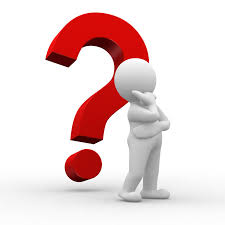 9